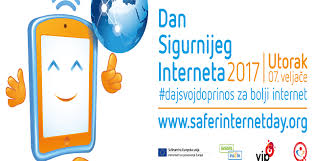 SIGURNOST NA INTERNETU- analiza ankete -
2/22/2017
1
- anketa provedena uz Dan sigurnijeg Interneta
- ispitanici: učenici 3. do 8. razreda OŠ Dr. Branimira Markovića Ravna Gora
- Broj ispitanika: 72 (36 dječaka i 36 djevojčica)
- Broj pitanja – 23
- Ciljevi:
- utvrditi izloženost učenika internetskim sadržajima
- utvrditi opasnosti na internetu za učenike škole
- utvrditi dostupnost znanja o opasnostima na internetu
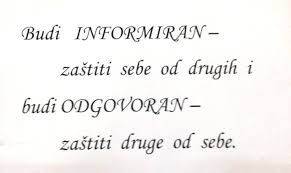 2/22/2017
2
1. Imaš li doma računalo?
2/22/2017
3
2. KOLIKO VREmeNA PROVODIŠ NA INTERNETU?
2/22/2017
4
3. IMAŠ LI MOBITEL?
2/22/2017
5
4. KOJE DRUŠTVENE MREŽE KORISTIŠ?
Facebook
 Messenger
 Viber
 Snapchat
 Skype
 Twitter
 Instagram
 You Tube
 Ask
 G +
 Whatsapp
2/22/2017
6
5. IMAŠ LI FACEBOOK PROFIL?
2/22/2017
7
6. FACEBOOK SI NAPRAVIO/NAPRAVILA UZ POMOĆ...
2/22/2017
8
7. FACEBBOK SMIJU KORISTITI...
2/22/2017
9
8. KOLIKO PRIJATELJA IMAŠ NA FACEBOOKU?9. PRIHVAĆAŠ LI PRIJATELJSTVO OSOBE KOJU NISI UPOZNAO u STVARNOSTI?
10 - 400
2/22/2017
10
10. JESI LI IKADA BIO ILI JESI ČLAN NEKE GRUPE NA FACEBOOKU-U ILI VIBER-U U KOJOJ SU BILE OSOBE KOJE NE POZNAJEŠ
2/22/2017
11
11. JESI LI IKAD PREKO PORUKE DOBIO FOTOGRAFIJU NEPOZNATE OSOBE?
2/22/2017
12
12. Koliko imaš blokiranih osoba na društvenim mrežama?
2/22/2017
13
13. KOJI JE RAZLOG BLOKIRANJA OSOBA NA DRUŠTVENIM MREŽAMA?
Išao mi je na živce
Bio je nepoznat
Neprijateljstvo
Svađa
Vrijeđanje
Neugodnost
Sigurnost
Naporni su
Ne družim se više s njima
Dosadni su
Uznemirujući statusi
Nasilni sadržaj
Nepoželjne poruke
Poruke od stranaca
2/22/2017
14
14. JE LI TI SE DOGODILO DA JE NETKO OBJAVIO TVOJU SLIKU BEZ TVOG ZNANJA?
2/22/2017
15
15. JE LI TE NETKO VRIJEĐAO NA DRUŠTVENIM MREŽAMA?
2/22/2017
16
16. JESI LI ČEŠĆE NA INTERNETU AKO SI SAM/SAMA DOMA?
2/22/2017
17
17. ZNAJU LI TVOJI RODITELJI DA KORISTIŠ DRUŠTVENE MREŽE?
2/22/2017
18
18. JESI LI IKAD RAZGOVARAO S NEKIM O OPASNOSTIMA NA INTERNETU?
- roditeljima
- učiteljima
2/22/2017
19
19. IMAŠ LI SVOJ YOU TUBE KANAL?
2/22/2017
20
20. KADA IGRAŠ NEKU IGRICU DOPISUJEŠ LI SE UNUTAR IGRICE?
2/22/2017
21
21. JESI LI IKADA KORISTIO CHAT OMEGLE?
2/22/2017
22
22. JESTE LI NA DRUŠTVENIM MREŽAMA NAIŠLI NA NEKI PROBLEM?
2/22/2017
23
23. KOME BI SE U SLUČAJU PROBLEMA OBRATILI ZA POMOĆ?
2/22/2017
24
ZAKLJUČAK
- učenici OŠ Dr. Branimira Markovića Ravna Gora izloženi su internetskim sadržajima
- određeni broj učenika prepoznao je neke od ponašanja kao “opasne”
- učenici nisu u dovoljnoj mjeri upoznati sa rizicima interneta
- potrebno je učenicima ukazati na načine postupanja u slučaju opasnosti na internetu
2/22/2017
25